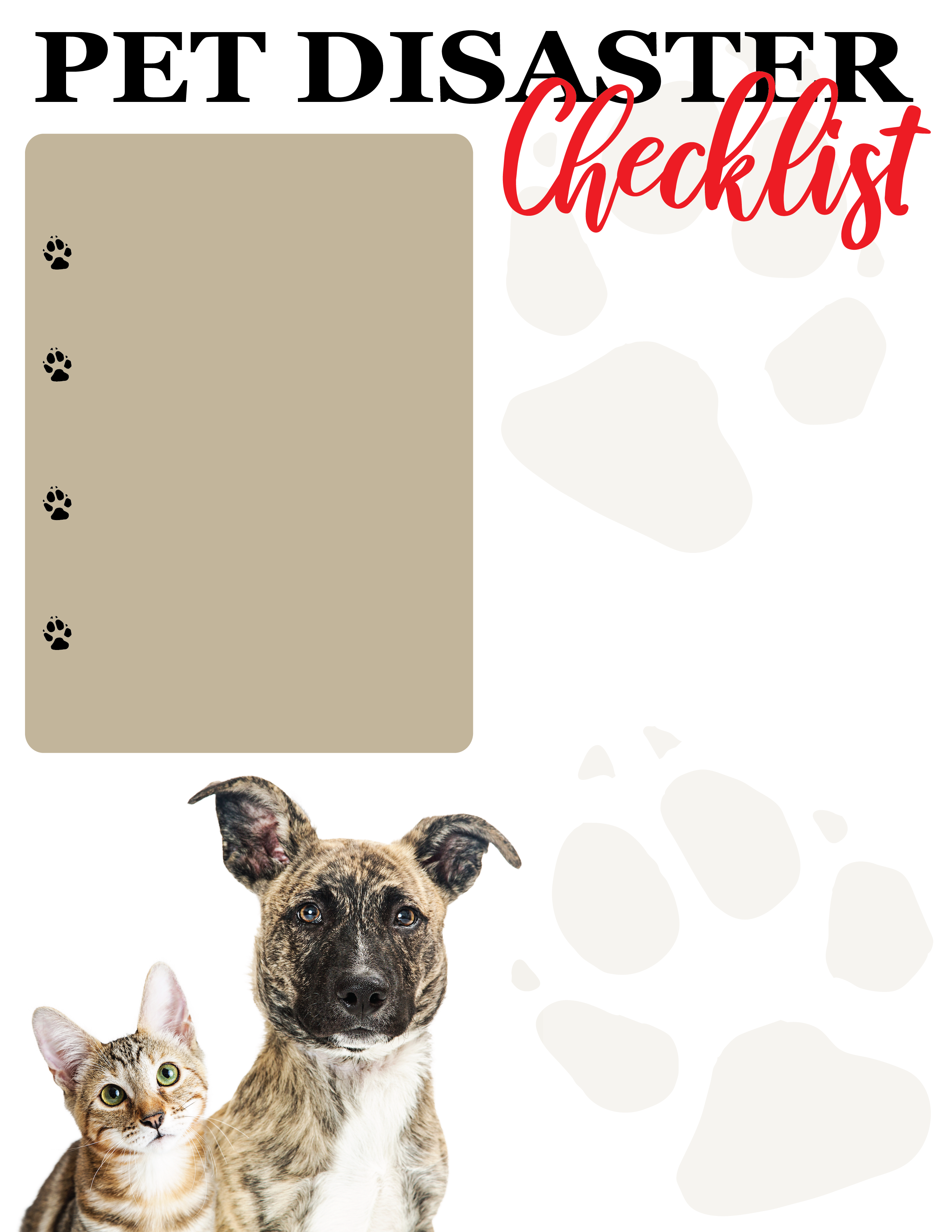 NOTES & NUMBERS:
Pet-friendly shelters:
DOCUMENTS:
Vet records including: 
Vaccinations
Medical summary
Rabies certificate
Prescription meds
Microchip information
Photographs and descriptions
Pet-friendly hotels:
Friends willing to help:
WATER, FOOD, MEDICATIONS:
2-week supply of food for each animal
2-week supply of water for each animal
Non-spill food and water dishes
Manual can opener
Feeding instructions 
2-week supply of medication
1-month supply flea/tick/heartworm prevention
Vet Office:
OTHER SUPPLIES:
Leash, collar, with ID
Bedding
Appropriate-sized pet carrier
Toys 
Litter box and litter (cats)
Cleaning supplies
First aid kit
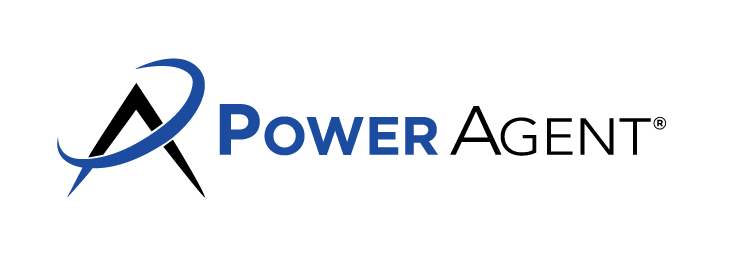 Agent Contact Info / Photo(s) Here.